Learning Objective
Know that multiplication is repeated addition and represent equations on a number line.
Success Criteria
I can use a number line for multiplication.
Number Lines and Multiplication
Number lines can be used to help with multiplication.
For example, a teacher has four packets of pens.
          There are five pens in each packet.
4 x 5 = ?
How many pens are there altogether?
How would you show this on a number line?
4 x 5 = ?
20
There are four groups of 5.
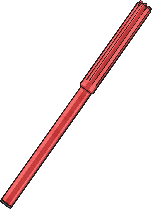 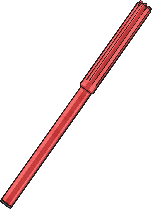 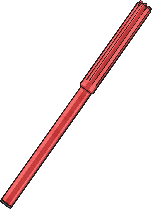 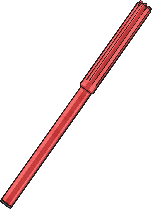 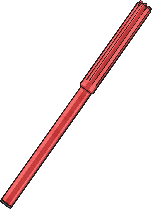 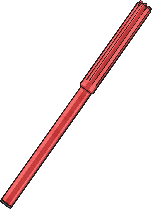 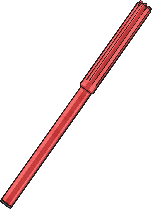 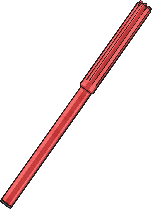 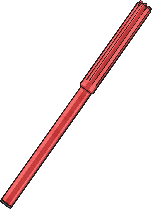 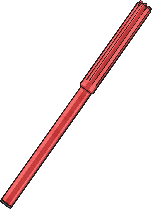 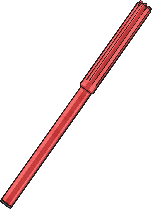 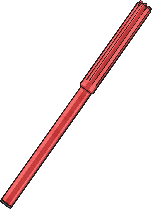 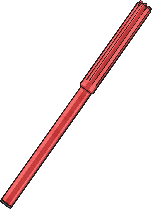 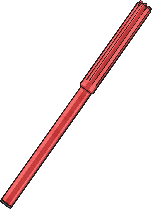 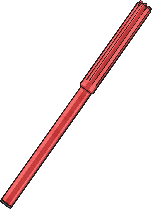 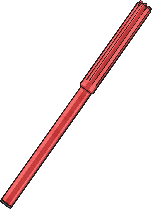 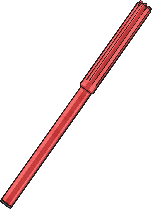 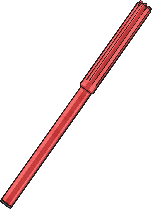 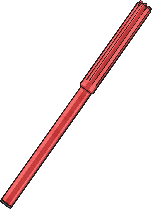 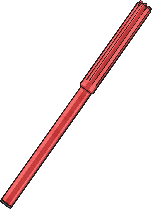 +5
+5
+5
+5
7
4
8
9
14
12
13
18
6
11
16
17
19
3
2
1
0
5
10
15
20
In a PE lesson, a class of children is split into seven groups of three children. How many children are there in the class?
7 x 3 = ?
21
+3
+3
+3
+3
+3
+3
+3
7
4
8
9
14
12
13
21
18
6
11
16
17
19
3
2
1
0
5
10
15
20
60
6 x 10 = ?
How would you represent this equation on a number line?
+10
+10
+10
+10
+10
+10
0                10                20               30               40              50               60
Activity
Show these equations on a number line.
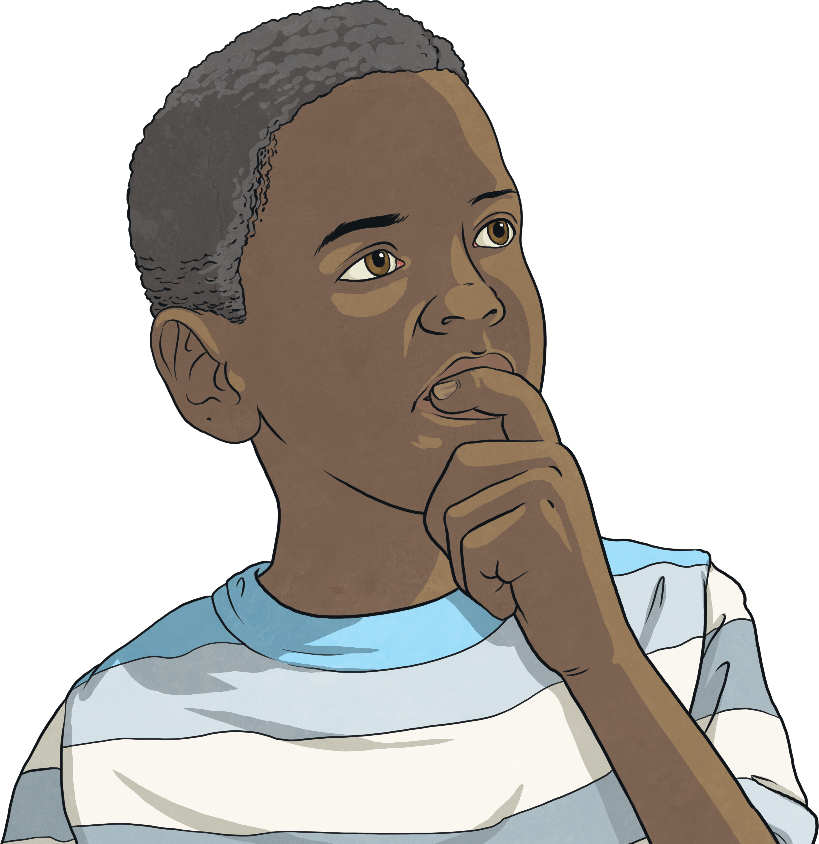 7 x 2 = ?
4 x 3 = ?
8 x 5 = ?
10 x 10 = ?
Reflection
How do you use a number line to show a multiplication equation?
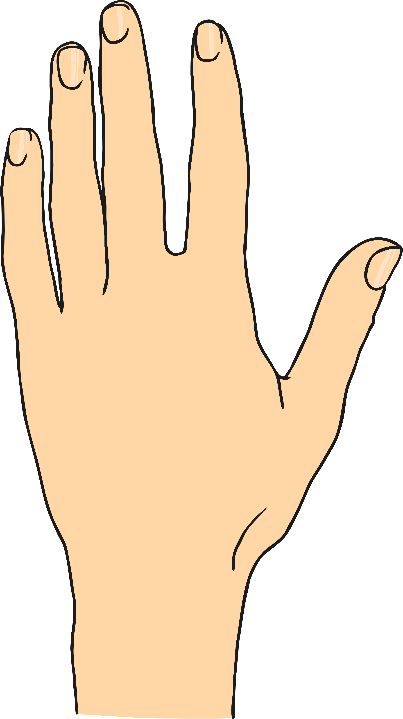 Raise your fingers to show how          confident you feel about multiplication          on a number line out of five.